⑤専門的な養育技術
全国乳児福祉協議会
研修体系具体化にむけた検討委員会
1
[Speaker Notes: ⑤専門的な養育技術について

はじめに・・・
　ここからは、具体的な養育技術について説明します。
　日々の生活の営みを中心に、乳児院ではどのように子ども達を育てているのか、大切なポイントをおさえましょう。]
□	乳幼児の生活を支える専門職として、基本的な生活の営みを身につけることが重要です
24時間365日、子どもにとっての生活の場所＝お家
基本的な生活の営み・・・睡眠、栄養摂取、活動、排泄、清潔等
それらを支えるチーム養育

★スーパーバイズを受けながら、身につけましょう
⇒『改訂新版　乳児院養育指針』第５章
2
[Speaker Notes: 乳児院は、毎日、24時間、年間にして365日、決して眠ることはありません。
　子どもたちは、安心してここで暮らすことができるように、すべての職員が交代で勤務しています。一人ひとりの赤ちゃん(子ども)のお家として、機能するためには、基本的な生活の営みを身につけることが重要になります。
　私達は、私達自身のそれぞれが生活者として生きていますので、子どもの生活の営みは想像しやすいかもしれません。健康を維持するために、眠ること、食べること、活動すること、清潔を保つこと、排泄することなどが生活の営みです。
 
　一人ひとりに合わせた営みを実現するためにも、大切なポイントを押さえて養育にあたりましょう。
⇒『改訂新版　乳児院養育指針』第5章
 
　乳児院では集団の生活の場ですから、統一された生活スタイルがあります。その中で、子どもに関わる養育者には、それぞれが培ってきた個人の生活の営み方があり、それは統一された共通のものではないため、自分の知らない生活スタイルに出会うことになるでしょう。まさに乳児院は多くの養育者がそれぞれの基本的なスタイルを持ちながら、養育にあたりますので、人と意見が異なったり、感覚のズレが生じやすいといえます。ズレをすり合わせて一つの形にする際には、話し合いながら、常に大人中心の生活になっていないかを振り返ることが大切です。そして、チームで子ども達の生活を支えるために、どのような取り組みがふさわしいのか、子ども達の健全な育ちを保障するための工夫を共に考えていく必要があります。
・先輩職員にスーパーバイズを受けながら、身につけましょう。
・生活は、年中を通して、日本の四季の移り変わりの中で、営まれていきます。
　古来からの風習や文化を継承していくことも大切になってきます。節目の年中行事や季節を感じながらの生活を大切にしていきましょう。
・すべての営みには養育者との関わりが欠かせません。子ども達が一人で完結するものはなく、やりとりを通じて様々な形で吸収し、生活の営みや習慣を取り入れ、身につけていきます。私達養育者は、大人のモデルとして存在していることを忘れずに、子どもが健全なあり様を取り入れていけるよう、常に丁寧に関わっていくことが求められるのです。]
□乳幼児の成長を支える専門職として、月齢(年齢)に応じた基本的な養育のあり方を身につけることが重要です
発達の様々な側面、それぞれに段階があることを知る

安定したアタッチメント関係がどのように形成されるのかを知り、養育支援に活かす

発達に準じた世界の広がりに合わせて対応する
●社会性の広がり
●興味関心の広がり
●遊びの広がり
3
[Speaker Notes: 乳幼児の発育・発達はめまぐるしく、日々変化をしていきます。
　乳幼児の成長を支える専門職として、月齢に応じた基本的な養育のあり方を身につけることが重要です。

・発達には様々な側面があります。
　主に、身体的側面(身体的発育、姿勢運動発達、微細運動発達）、心理的側面(認知・言語領域、社会的情緒機能、情動調整機能、自己感等）、社会的側面(関係性の側面）にわけられます。
　また、それらは、それぞれに段階があり、どの月齢でどのぐらいの発達を見せるのか、おおよその流れを知った上で関わることが大切です。

　身体的な発育については、『改訂新版　乳児院養育指針』第5章「子どもの発育」参照、
　その他の側面については、『乳児院における心理職ガイドライン』第4章「心身の発達状況の把握」P.14～31、『研修小冊子』の付録資料P.27「乳児期～幼児期前期のおおよその発達の流れ」を参照してください。
 
・安定したアタッチメント関係がどのように形成され、またどのように発達していくのかについて、把握しておくことが必要です。後で詳しく述べます。

・発達に準じて、子どもが捉える世界はどんどん広がりを見せます。
　私達は、子どもの社会性の広がり、興味関心の広がり、遊びの広がりをしっかり捉えて関わることが求められます。]
安定したアタッチメント関係の形成
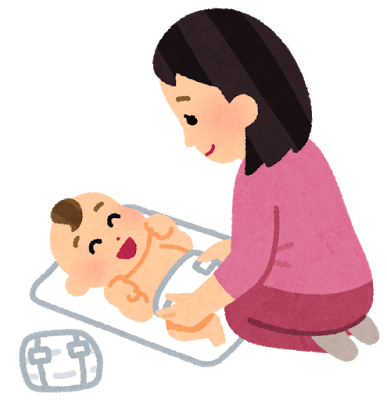 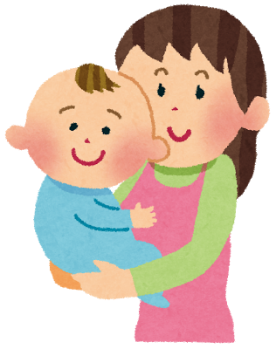 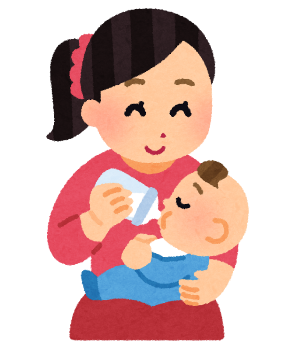 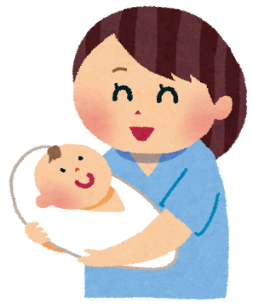 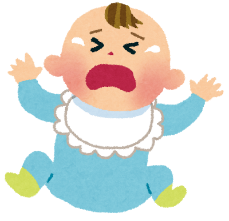 安全感の輪
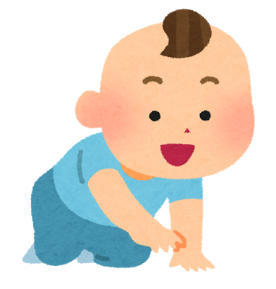 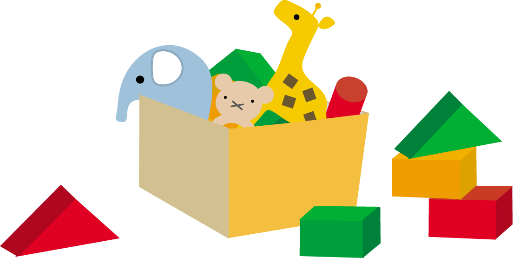 探索に向かう
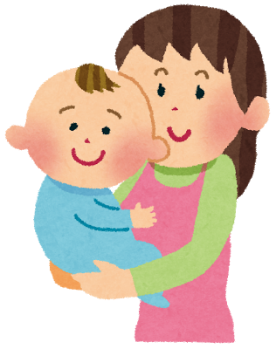 愛着対象
安全基地
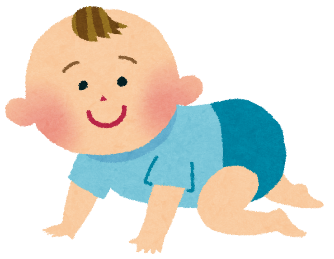 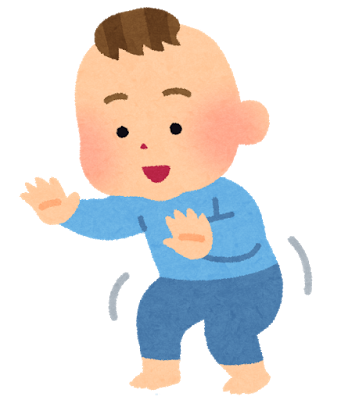 近接を求める
4
[Speaker Notes: 〇安定したアタッチメント関係の形成について
　安定したアタッチメント関係を形成するためには、子どもの欲求に応える継続的な関係を築くことが必要になります。
　泣いたら、抱っこをし、欲求に応えながら不快を取り除き、不安を示せば安心に変える関わりが、日々、特定の他者との間で行われていきます。

　家庭養育では、生後間もない頃から特定の養育者との間でアタッチメントを形成し発達させていきますが、私たちが出会う子どもは、これまでどのようなアタッチメントを形成し発達させてきたのか、初めてアタッチメントを形成するのか、新たなアタッチメントを形成するのか等、理解することが必要になります。
　もし、子どもが不安定なアタッチメントを形成してきたとすれば、子どもが安定したアタッチメントを形成し、アタッチメント対象があてにできる（available）存在であり、また信頼できる（trustworthy）存在であると感じることが必要になります。
　そのためには、養育者が継続的に、子どもの要求に応答的に関わること、子どもが大人を信頼できる経験を提供することが必要です。
　信頼できると感じた子どもは、養育者を安全基地にしながら、探索に出掛けます。
⇒輪の上の部分に当たります。

　探索中にエネルギーが無くなったり、怖い思いをして不安になると、必ず安全基地に戻り、エネルギーを補給します。
　まさに養育者に接近しにいき、くっつき（attached）に戻ります。
⇒輪の下の部分に当たります。
　
　この安全感の輪がしっかりある、この循環が大切になります。

　この循環を通して、子どもは、安心と安全の感覚を根付かせ、安定したアタッチメント関係が形成されます。それが土台となって、様々な側面を発達させていくのです。]
発達に準じた世界の広がり
5
[Speaker Notes: 次に、発達に準じた世界の広がりについて見ていきましょう。

　養育者との安定したアタッチメント関係の発達とともに、子どもは、自分を取り巻く世界との関わり方が徐々に変化していきます。
　特に、乳幼児期は、身体的な発達に伴い、自らの意思で発動することができ、興味や関心がぐんぐん広がっていきます。
　そして、様々な世界との交流が芽生え、社会性や遊びも広がっていきます。]
社会性の広がり・興味関心の広がり・遊びの広がり
◎細やかな応答性の中で育まれていく
◎遊びのある関わりの重要性
6
[Speaker Notes: 乳児院の専門性として、おおよその発達段階を前提に、月齢に応じた基本的な養育支援を実施しています。

　0歳台といっても、新生児と11か月の子どもでは、その様相はまったく異なります。
　子どもはその発達段階に適した生活の営みがあり、養育者は個々の発達に応じた関わりが必要になります。

⇒『改訂新版　乳児院養育指針』第6章を参照しながら説明
⇒別紙補足資料の「発達に準じた養育支援」を参照]
◎遊びこめる環境の重要性
7
[Speaker Notes: ⇒『改訂新版　乳児院養育指針』第６章を参照しながら説明
⇒別紙補足資料の「発達に準じた養育支援」を参照]
□	乳児院において、「家庭的養育」や「個別的支援」を行う意義を理解しましょう
１．「家庭的養育」というのは何を意味しているのか

➡子どもにとっての愛着対象が必ずいる
➡子どもの生理的なニーズ、情緒的なニーズに応答できる
➡安定した一貫性のある生活リズムがある
8
[Speaker Notes: □乳児院において、「家庭的養育」や、「個別的支援」を行う意義を理解しましょう。
　“取り組むことが目的”ではなく、取り組みによって“子どもの生活や成長を充実させることが目的”です。
⇒『乳児院の小規模化あり方検討委員会報告書』

１．「家庭的養育」とは何を意味しているのでしょうか。
➡子どもにとっての愛着対象が必ずいるということです。
　「家庭」では、子どもにとってのアタッチメント(愛着）対象はいつでも近くにいて、アタッチメント行動を向けるとすぐに応答してくれる状況だといえます。
　私たちは、複数の子ども達を、複数の養育者で養育していくときに、特定の人に対するアタッチメント関係をどう安定させられるでしょうか。
　そこには必ず工夫がいります。担当養育制を基本にし、周囲はその担当との二者関係のアタッチメント関係の形成がスムーズに行われるように、連携しながら支えます。乳児院では主たる担当者が子どもにとって一番大切な存在になりますが、2番手、3番手、4番手…が必要になります。アタッチメント関係を形成する大人が複数いるのが当たり前なのです。
　しかし、子どもに関わる大人の総人数が少ない方が、より特定の養育者を区別しやすいことが言えます。総人数が多いと、子どもにとって、今、誰に自分がアタッチメントを向ければいいのかが、わかりにくくなります。怖いときに不安を安心に変えてもらえる人がわからない、というのは避けたいところです。
　ですから、子どもが、特定の養育者をしっかり認識できる状態にしていることが大切です。
　養育者が交代し、不安を示すときには、必ず、それまでの養育者から次の養育者へしっかりお話してから託すこと、託された養育者はしっかり子どもと出会うことが重要です。
　この工夫が、「アタッチメント関係を形成しやすい環境」づくりと言えるでしょう。

➡「家庭的」であるということは、子どもの生理的なニーズ、情緒的なニーズに応答できることを意味します。
　子どもの発信した声がかき消されることなく、傍にいる養育者がしっかりと聴き取り、応答することができる環境であるということが言えます。つまり、生理的な欲求であれ、情緒的な欲求であれ、子どもの要求に応答できる環境であると言えます。すぐに応答してもらえた子どもは、自らの発信が増え、人とやりとりする力が増していきます。

➡「家庭的養育」とは、落ち着いた雰囲気で、安定した一貫性のある生活リズムがあるということでもあります。
　つまり、そこで行われる食事や、遊び、排泄や睡眠に関わる生活の全てのやりとりが、落ち着いて平穏で、子どもにとって混乱の少ない、理解可能な状況であるということです。
　そのような当たり前の環境を意識して、乳児院の環境設定を行っていくことが求められます。]
□	乳児院において、「家庭的養育」や「個別的支援」を行う意義を理解しましょう
２．「個別的支援」というのは何を意味しているのか

➡集団の中で育つ子ども達
➡個別的理解と個別の関わりの重要性（侵入されない環境。遊びこめる環境）
➡治療的視点
9
[Speaker Notes: ２．「個別的支援」とは何を意味しているのでしょうか。
　乳児院は、子どもが複数います。月齢の近い子ども達が複数いる生活というのは、一人ひとりの子ども達にとってどのような体験になっているのでしょうか。
　乳幼児期は、すべての基盤が育つ時期です。誕生を周囲の人々から喜ばれ、世界中で唯一無二の存在として、心の底から尊ばれ、愛おしく思われる時期に、原家族からの分離を余儀なくされる子ども達にとって、「個」を大切に扱われることが重要なことは言うまでもありません。
　この基盤を育てる時期に“自分”という自己感が生まれます。「自分の」「自分が」「自分で」「自分だけ」という主張をなくしては、成長はありません。
　すなわち、自己主張に命をかけ、思いっきり自己中心性を生きる時期であるともいえます。この時期に、集団の中で育つということは、おのずと、「自分だけ」の体験が少なくなるということを意味しています。
　「個別的支援」というのは、子どもとして成長する上で、不可欠な「自分だけ」を満たす支援になるということも言えるでしょう。
　子どもは一人ひとり違う存在です。乳児院を必要とする子どもたちはそれぞれ固有の課題を抱えています。子どもを集団で捉えるのではなく、一人ひとりを理解することが重要です。さらに集団の中で養育する場合であっても、向き合うのは1対1の瞬間です。個別の時間を切り取って実際に持つ以前に、集団の中で「個別」を意識し、配慮をしながら、その瞬間を大切に関わってください。
　集団では、全ての子どもに平等にできないことはしない、と言われることがありますが、それは間違いです。
　個々の状態をしっかりアセスメントし、ニーズを見極め、その時々の対象児へ個別的支援を行っていくことがとても重要になります。
 
　もちろん、個々のニーズは様々で、病虚弱児や、障害を抱えた児、被虐待児等の養育では、「個別的支援」として、しっかり時間枠を設定し、定期的に継続して関わることが必要な子どももいます。それらは治療的、あるいは療育的な支援とも言えますが、子どものニーズに合わせて、今必要な取り組みを全体で考えていく必要があります。
 
⇒『乳児院の小規模化あり方検討委員会報告書』P.10～12]
□	一時保護や入退所に至るケースの流れを理解したうえで、段階に適した養育を行うことが重要です
10
[Speaker Notes: 一時保護や入退所に至るケースの流れを理解したうえで、段階に適した養育を行うことが重要です。

〇アドミッションケア（入所時の支援）
　一時保護委託であれ、措置入所であれ、新しく入所になった子どもと出会う時の迎え方、意識の向け方は大切です。慣れてきたこれまでの暮らしから新しい環境に移った(移る)とき、誰でも不安を感じます。私たちは、子どもの気持ちに寄り添う関わりが必要になります。例えば、初めて入所で訪れた子どもへ「よく来たね」「待ってたよ」「知らないところだね」「コワイかな」「大丈夫だよ」と声をかけながら寄り添います。表面には表れにくい子どもでも、不安を感じていますので、ここが安心できる場であることを伝えていく必要があります。

〇インケア（入所中の支援）
　日々の養育環境を整え、子どもが安心して過ごせるように関わります。大人を信頼し、十分に探索活動ができるよう支えます。
　家族との接触や、他児の保護者の出入り等で、様々な感情が揺れ動いたときには、しっかりその気持ちに寄り添い、言葉にしながら、安心できるように関わります。

〇リービングケア（退所に向けた支援）
　一人ひとりに合わせて、退所に向けた支援が必要です（家庭引き取り、措置変更、里親委託など）。退所を迎える子どもは、再び、暮らしの環境や養育者が変わる人生の一大事を迎えます。私たちは、暮らしの場が移ること、養育者が変わること、どうしてここに来て、これからどうなっていくのかについて、子どもがわかるように伝える必要があります。その子ども達の体験に即した、子どもの気持ちを想像しながら寄り添います。
　退所に向けた準備期間中(いわゆる移行期）には、退所後の養育者と安定したアタッチメント関係が築けるように、手厚く支援します。養育の一貫性と継続性を可能にするためには、これまでの養育者が、これからの養育者とつながっていることを子どもが理解する必要があります。アタッチメント関係の視点を基に、次の養育者が子どもにとっての安全基地になれるように、移行期に十分に関わり合うことが大切です。子どもは、大人との関係性を基盤に、新しい環境に少しずつ慣れていくのです。

〇アフターケア（退所後の支援）
　子どもが、安心して新しい環境での生活に慣れていくために、そして、これまでの養育者（アタッチメント対象）を失っていないことが実感できるように、退所後の支援が重要です。具体的には、訪問支援を行ったり、行事等に家族を招待したり、様々な形で継続した関わりを持ちながら、子どもと家族の状況を把握したり、保護者を労ったり、子どもをショートステイやレスパイトで預かることもあります。家庭引き取りの場合、地域との連携は非常に大切になります。退所後に向けて、関係者会議を持ち、子どもや家族について支援体制を整えることも必要です。　
⇒『乳児院の将来ビジョン検討委員会報告書』第4章、⇒『乳児院運営ハンドブック』第Ⅲ部-１]
記録の方法について
11
[Speaker Notes: 〇乳児院において記録は、最も重要なものです。

　子どもとの関わりを通して観察されたことや、成長の記録、自分が感じたことなどをどのように記録に残すのがいいのでしょう。

　子どもが成長したとき、自分の記録を開示してほしいと希望する場合もあるでしょう。
　私たちは、子どもの一生の最も早期の養育を担っています。自分で思い出したくても、いずれ思い出せなくなる時期の体験を、的確に記録に残しておきましょう。

　まず、子どもの関わりを通して観察されたことは、養育者が見ていたことを、客観的に記録します。
　いつ、だれが、何を、どのように、どうしたかについて、記録します。
　そして、それとは分けて、養育者自身が感じたことを主観的に記録できるようにします。
　主観的な記録と、客観的な記録を分けて書くことが必要です。

　また、子どもにまつわる情報や、状況についての記録は、誰からの情報なのかを明確に残しましょう。]
□	乳児院職員は、子どもと関わりながら行動観察を行うことで、子どもの全体像の把握に努めます
子どもの行動には、必ず意味があります。
子どもの弱みにだけ注目せず、子どもの強みも含め多面的に捉えましょう。
いろいろな人たちの関わりを知り総合的に捉えましょう。
12
[Speaker Notes: □乳児院では、子どもと関わりながら、行動観察を行うことで、子どもの全体像の把握に努めます。

　入所時に子どもの入所前の情報が少ないことが多く、子どもの生育歴や状況が不明である場合があります。

　乳児院では、入所後の子どもの様子を詳細に観察し記録に残しています。様々な角度からうかがえた様子から全体像を把握します。
　これは、複数の養育者が関わる強みでもあり、乳児院の複眼的な観察は、包括的アセスメントを可能にしています。

・子どもの行動には、必ず意味があります。
　子どもの示す行動には、様々な意味や背景が隠されていることが多くあります。乳児院職員には、表出する行動への対応だけではなく、表出されない思いや背景の把握を行うことが求められます。
　生活の様子を通して、不安や恐怖の示し方や、表情の変化、大人をどのように頼れるか、あてにしないようにふるまうか、抱っこで安心できるのか、眠るときはどのようにして眠れるのか、子ども同士の関わり方なども含め、細やかな観察をし、子どもの表現を見逃さず、気づいたことは必ず記録に残しましょう。

・子どもの弱みだけを注目せず、強みも含め、多面的に捉えましょう。

・また、子どもはその大人との関係性によって表現が変わることがあります。それゆえに、いろいろな人たちとの関わりを知り、情報を統合させることが大事です。

⇒『乳児院における心理職のガイドライン』第5章
⇒『研修小冊子』の付録資料「乳幼児期の子どものサイン」P.26～34]
□	アセスメントの重要性を理解し、スーパーバイザーに相談しながら自立支援計画を作成できるようにしましょう
13
[Speaker Notes: 乳児院では、子ども一人ひとりに即した養育を行うに当たって、チームでアセスメントを行うことが重要になります。
　アセスメントを行う際には、身体的側面、心理的側面(生活リズムと基本的生活習慣、認知・言語面、情動調律機能、恐怖や不安等)、社会的側面(関係性の側面等)を、適切にアセスメントする必要があります。いずれかの側面に偏らないことが大切です。

⇒『乳児院におけるアセスメントガイド』参照
 
　子どもの状態像を的確に捉え、具体的な自立支援計画を作成する上でも、スーパーバイザーに相談したり、チームで話し合いながら、短期や中期・長期の目標を立てます。その際、子どもの状態像に加えて、保護者の状況をしっかり把握していることが重要です。保護者の意向や、状況は常に一定ではないため、乳児院から情報提供をしていくことが求められます。児童相談所や、保護者と連携を図りながら、子どもの健全な成長発達に向けて、必要な取り組みを具体的に考えます。まずは、担当児が決定された際には、必ず、スーパーバイザーに相談しながら、子どもの状態を知り、保護者の情報を得て、子どもや保護者の理解に努めていきましょう。
人生早期の発達において、将来の人格形成の基盤となるこの時期に最も重要なことは、安定したアタッチメント関係を形成し、アタッチメント対象とのやりとりを通じて、存分に満たされる体験をすることだと言えるでしょう。自立のために必要な「発達期における十分な依存体験によって人間関係への基本的な信頼感を育むこと」が「児童の自立を支援する上で基本的に重要」となります。

⇒『乳児院におけるアセスメントガイド』
⇒『改訂新版　乳児院養育指針』第11章]
カンファレンスの意義
□　カンファレンスは、個の子どもについて理解を深め、養育を検討する大切な意義を持ちますカンファレンスの場では、それぞれの専門的視点を活かしながら、主体的に検討に加わる姿勢が大切です。□　カンファレンスやスーパーバイズによって深めた子どもへの理解は、実践に反映させましょう□　カンファレンスを有効に進めるためには、子どもに関する記録や報告を適切に行うことが重要です⇒『改訂新版　乳児院養育指針』第１１章－第５節
14
[Speaker Notes: ・カンファレンスについて
　一人ひとりの個々のケースを適切に理解し、適切な支援方針を構築していくには、何が重要になるでしょうか。
それは、先ほどの説明にもありましたが、個別の「アセスメント」であると言えます。
　『④専門的知識』でも解説されたように、このアセスメントが最も要となります。アセスメントは、入所前に虐待等の不適切な養育を受けていたり、劣悪な環境で育ってきた子どもの、それまでの育ち（生育歴）をカンファレンスでじっくり捉え直し、子どもの育ちの情報を把握し、その情報に基づいた子どもの抱える課題の理解と整理、そして、よりよい健全な発達を促すための関わりとして、具体的な支援方針が検討されることになります。
　また、入所中に、子どもの行動や表現が理解しにくく、養育者との関わり合いがうまくいかない状況であったり、保護者との関わりの中で困難な状況が生じたときなど、必要に応じてカンファレンスが行われるようにしていくことが望ましい体制です。できれば定期的な院内でのカンファレンスができるよう推奨されています。

・カンファレンスやスーパーバイズによって深めた子どもへの理解は、実践に反映させましょう・カンファレンスを有効に進めるためには、子どもに関する記録や報告を適切に行うことが重要です

　カンファレンスが行われる際の留意点は、検討事項が不明確にならないよう、カンファレンスの司会進行やスーパーバイザーとして助言を務める役割を決めておくことが必要になります。また、カンファレンス当日までに、子どもの生育史をまとめたり、保護者状況や家族背景の情報を得てまとめておく作業が有効です。また、入所中の様子を、子どもの日誌や観察記録から、経過をたどり、ポイントを抜粋してまとめておくことも大事になります。いつの時点から、その行動が始まっているか、どのように推移しているか、生育史と照らし合わせて、この時期にどのような体験をしていたかがわかるように、時間軸に添ってその子どもの経過をまとめる方が有効なカンファレンスにつながります。
（アセスメントとカンファレンスのあり方については、全乳協が作成した「乳児院のアセスメントガイド」を参照。）

　院外のカンファレンスでは、家族再統合や、将来の方向性を検討する目的で、開かれる関係者会議等が開かれます。検討事項によっては、どの機関の誰と共に検討する必要があるか、どこでどのように開催するのかは、関係機関との調整が必要になります。]
カンファレンスを有効に
15
[Speaker Notes: 次に、カンファレンスを有効にするためのポイントを示します。

　まず、カンファレンスにしっかり参加しましょう。
　ケースをまとめるにあたり、資料作りをがんばりましょう。
　プレゼンテーションの力を磨きましょう。何をどのように伝えるのか、検討したいことは何かを明確にしていきましょう。
　事例を簡潔にまとめ、報告できるように努めましょう。
　検討に積極的に参加をしましょう。
　手立てを考え、自分の役割を明確にしましょう。]
□	子どもへの不当な扱い（虐待、不適切な関わり）の背景等について理解し、その防止や早期対応にむけて専門性を発揮できるよう努めましょう
乳児院職員としての専門性は、入所児への養育だけではなく、家族への支援や地域支援等に活かす姿勢が求められています。

⇒『改訂新版　乳児院養育指針』第９章
16
[Speaker Notes: □子どもへの不当な扱い（虐待、不適切な関わり）の背景等について理解し、その防止や早期対応にむけて専門性を発揮できるよう努めましょう。

　虐待や、不適切な関わりについて、大人が子どもにしている場合は、私たちにはどんな感情や考えが浮かぶでしょうか。「こんな小さな子どもになんてことを・・・」と、ついその大人を責めたくなる気持ちがわいてきます。傷ついた子どものケアはもちろん最重要であり、早期発見と早期対応が求められます。
　同時に、傷を負わせた大人（保護者）に対しても、そうせざるを得なかった状況を理解し、どのような支援が必要であるかを十分に考えていく必要があるでしょう。

・乳児院職員としての専門性は、入所児への養育だけではなく、家族への支援や地域支援等に活かす姿勢が求められています。

　人間の子育ては、元来、親のみが育てる単独の養育ではなく、同じ文化を持つ集団が共同で育てる、“共同養育”です。子育てには、親以外の協力者、複数の助っ人が周囲に存在している必要があるのです。しかしながら、上手に他者に助けを求められず、孤立しながら子育てをしている家庭が多いこと、親が安心して子どもと関わることができる状況ではないことが多く、子どもへの不当な扱いをせざるえを得ない状況が生まれています。個々のケースの背景は様々で、親の生育歴を見ても、大変な状況の中で育ってこられた方が多いのが実情です。
　私たちは、子どもをお預かりしている機関で、子どもの養育に専念していますが、その子どもを取り巻く環境が安全で安心できるものになるよう、積極的に取り組んでいく姿勢が求められます。
　家庭や地域で、親が安心して子どもに関わることができるためには、どのような応援が必要なのかを、関係機関と一緒に考えていく必要があります。]
□	子どものサイン（混乱や解離等、危機的状況の表出）に気づく感度を高めましょう
子どもの変化に気づいたときには、即時に適切に対応します。
緊急時の対応も確認し、的確に動けるようにしましょう。
スーパーバイザー等に相談しながら、その感度を磨きましょう。
※子どもから出せないサインを、職員の方からアプローチし捉える必要がある場合もあります。
17
[Speaker Notes: □子どものサイン（混乱や解離等、危機的状況の表出）に気づく感度を高めましょう。

　不適切な養育環境で育ってきた子どもたちは、様々な影響を受け、身体的、心理的、社会的、それぞれの側面に、何等か課題を呈します。
　乳幼児期の子どもは、まさに心と身体が一体になっていると言えるでしょう。まして自分の状態については言葉での表現が難しい月齢であるため、体験している情動と深く結びつきながら身体そのものに現れやすいと言えます。また、行為や行動、身体の状態から、すぐに見てわかることも多いのですが、しばらくしてから周囲の出来事を色々とつなぎ合わせ、想像されるものまで、多種多様にあります。
（子どもの心の危機的なサインは全乳協の『研修小冊子』P.26～「子どもの心のSOSサイン」欄を参照）

・子どもの変化に気づいたときには、即時に適切に対応します。
　子どもの様子や変化に気づいたり、違和感を感じたときは、しっかり観察し、どのような姿であったか必ず書留め、詳細に記録します。そして、それがどのような状況（あるいは文脈で）で見られていたか、それに対して、養育者がどのように対応したかを記します。記載できる時間がなければ、必ずその日の引継ぎ者に伝えてください。
できれば、子どもへの接し方、関わり方などで不明なことがあれば、スーパーバイザーに相談し、適切なフォローができるようにしていきましょう。また、自分自身の気づきを相談し、子どもの状態像を見る観察眼、そして対応力をつけていきましょう。それが、子どものサインを見逃さず、気づける感度を磨いていくことにつながります。

※子どもから出せないサインを、職員の方からアプローチし捉える必要がある場合もあります。
　子どもの表出は、関係する相手によって異なる場合があります。また、大人によってもそれぞれの思考や感じ方の傾向があり、受け取り方や、子どもの表出への理解の仕方が偏る場合も出てきます。私たちは、一人で判断するのではなく、チームで考えながら進めて行くことを大切にしています。
　ある子どもは、あまのじゃくな態度を示し、もじもじして何も発せず、行きたいのにいけないとか、抱っこしてほしいのに素直に言えず、別の態度を示したり、養育者が向き合うときに戸惑い、葛藤が生まれることもあります。そのような葛藤を抱くとき、養育者は、自分の思いに気づき、それを素直に認めてください。そして、その気持ちをないことにせず、きっと子どもも同じように、あるいはそれ以上に、戸惑い、葛藤があるのだと想像してください。私達は、子どもの抱く様々な思いに心を寄せ、理解しようと努めていくことが求められます。そして、あまのじゃくな子ども程、その子どもへの眼差しは温かく、言葉かけは優しく、素直に出していいのだという態度で接してください。ですから、子どもへの関わり方はチームで相談し合い、工夫していくことが大切です。
　大事なことは、表現することをあきらめさせないことです。そのためには、どんな姿でも、どのような状態であっても、子どもが、“僕（私）にしっかり関心を寄せ続けてくれている”と思える大人の存在が必要です。

⇒『研修小冊子』P.19「乳児院における病児ケアの対応チェックリスト」
⇒『研修小冊子』P.26「乳幼児期の子どものサイン」]
□	乳幼児期にリスクの高い、急激な経過をたどる病気について学び、それに対応できる基本的な技術を獲得しましょう
抵抗力の低い乳幼児期には、生命の危険も伴うような病気にかかるリスクが高くなります。
感染症やSIDS等について、病気に関する基礎的な知識とともに、原因（要因）や対応についても正しく理解しましょう

⇒『改訂新版　乳児院養育指針』第８章
18
[Speaker Notes: ・月齢の低い乳児は特に、感染症等でも生命の危険が伴うことがあります。
　速やかに受診体制をとり、医師の指示を仰ぐことが多々あります。“このぐらいの熱だったら大丈夫”と独断はせず、必ず直近の様子と合わせて子どもの状態像を見ながら、看護師や複数の養育者で観察し相談していきます。
　また、院内に病原菌やウィルスが入った場合、集団での感染力は強くて早く、感染症に一人が罹患すると、その子どもと一緒に過ごしていた他児も罹患する確率が高くなります。乳児院で罹患の多い疾病等の説明や対応方法については、『改訂新版　乳児院養育指針』の第8章を参照して下さい。

　適切な対応をしているのに、病気にかかりやすい子や、元々の身体の脆弱性のある子どもいます。
　また、普段は丈夫でも、何等かの環境の変化に反応し、身体の調子を崩す子どもたちもいます。子どもの免疫力が下がるメカニズムは様々ですが、心理的なストレス下でも免疫力が下がり、感染しやすくなることが想像できます。
　特に、慣れ親しんだ環境から分離して入所してきた直後などは、分離の体験により心理的ダメージが大きく、感染症に罹患しやすくなります。発熱(あるいは何等か発症)しているからといって感染予防のために隔離し、大人が傍にいない状況が長く続くことは避けたいところです。発熱(あるいは何等か発症)している時こそ子どもが安心できるようしっかり関わっていく必要があります。
　入所中、保護者の病理に触れたときの心理的なダメージや、保護者同士のトラブルに巻き込まれた時の心理的ダメージも、非常に注意が必要です。子どもが体験している内容について、しっかり想像し、捉えておくことが重要です。
　「怖かった」「混乱(ぐちゃぐちゃになった」「かたまった」「つかれた」「自分は愛されてない」「大切にされていない」「誰も関心を向けてくれない」「自分のせいでけんかをする」など、子どもが言葉にできない思いを想像し、子どもの心に寄り添っていきましょう。

・感染症や、SIDS等について、病気に関する基礎的な知識やその対応についても正しく理解しましょう。改定新版乳児院養育指針の第8章を参照に説明。]
□　子どもにとって、安全・安心な環境を意図的に作っていくことも、大事な役割のひとつです
19
[Speaker Notes: 子どもにとって、安全で安心できる環境とはどのようなものでしょうか。
　「家庭的養育」のところでも説明しましたが、
・基本的な欲求に適切に応えられる環境　・生活の一貫性とリズムがある環境　・日課があり先の見通しがもてる環境　・情緒的に常に安心に変えてくれる養育者の存在がいる環境
であるといえるでしょう。乳児院では、子ども達の過ごす生活の場として、少しでもより良い環境づくりを心掛けています。中でも、子どもの心の発達に最も重要な環境は、主たる養育者とのアタッチメント(愛着)関係の形成であるといえます。

　子ども達を日々お世話し、共に遊び、そして心身の健康を維持すべく、わずかな変化に気づき、必要な関わりを通して成長を支えている中で、子ども達の愛着は、自然に所属するグループの養育者に向かいます。つまり、「保育士」や「看護師」が主な養育者になります。養育に携わる保育士や看護師の表情や声を参照し、声掛けに応じながら、子どもたちは「だいじょうぶ」という感覚を得て、探索活動に乗り出していきます。つまり、子ども達の愛着対象である養育者(保育士・看護師)が、子ども達の「こころの安全基地」となり、心理的なエネルギーを補給する場として機能していくのです。
　特に、子どもの個別の担当者は、その子どもにとっての愛着対象(最も重要な他者)として、生涯に渡り子どもの心に存在し続けることになるでしょう。子どもの担当者は、担当児についての理解はもちろん、保護者や家族の理解もしながら、入所から退所に至るまでの成長を、主たる養育者として支えていくことになります。
　朝起きて眠るまでの一日を過ごす間にも、生活を共にする愛着対象が一人ではなく、別の愛着対象へバトンタッチすることが多い生活であり、その際に、養育者の手から手へつながれていることを子どもが実感することが求められるのです。交代する際には、何も伝えずに去るのではなく、お話として「今からタッチ交代するからね、○○におねがいするね」と“これからこの人に預ける”ということを伝えることは、大切なつなぎになります。
　それまで一緒に過ごした養育者と離れることを不安に思い、泣いたり、抵抗したりする子どもには、「バイバイいやだったねぇ、行かないで～っだったねぇ、私と一緒に待っていようねぇ」など、気持ちを受け止め、心に寄り添いながら過ごすことが大切になります。時には、子ども自身が選択的に求めていきたい、愛着対象が傍を横切り視界に入るかもしれません。その時も、“その人”に求めていきたい気持ちをしっかりと受け止めていくことが大切になります。
　また、すべての乳児院スタッフは、子どものエピソードを含め、子どもについての情報や子どもが体験したことなどを、子どもの担当者(主たる愛着対象)へ集約させていく工夫が求められます。担当以外のスタッフは、目の前の子どもに「○○できたねぇ！すごいねぇ！○○(担当)に言っておこうね」と伝え、担当者へ伝えることができます。話を聞いた担当者は、「○○から聞いたよ」と子どもに伝え返していくことができ、子どもはつながりを実感することとなります。こうしたつなぎは、子どもにとって安全・安心の環境となり、乳児院における重要な専門性になるでしょう。
　スーパーバイズを受けながら、広い視野で検討し実践しましょう
⇒『改訂新版　乳児院養育指針』第4章－第2節]
【看護職】
20
□	病虚弱児への対応について、役割を担います
・特別なニーズを持つ子どもの状態や発育を理解し、適切に対応します

・子どもの生育歴や家族の背景を理解・把握しましょう
21
[Speaker Notes: □病虚弱児への対応について、役割を担います。

・様々な医療処置が必要であったり、発育に課題がある子どもについて、必要な対応を施します。
・個々の子どもの生育歴情報も含め、妊娠・出産の状況、ケースの背景をしっかり理解、把握しましょう。
　その上でその子どもが必要とする医療的ケアにかかる諸々の手技や手法、管理に至るまでを習得し、養育者間で共有できるようにしていきましょう。]
□	施設における乳幼児の健康管理を行います
22
[Speaker Notes: □乳児院における乳幼児の健康管理のポイントは

・病気の早期発見や予測性をもって日々の養育を行うことが必要です。
　個々の発育をしっかり把握し、養育の中で、子どもの状態を観察しながら、異常を早期発見し、必要と判断すれば医療機関に受診します。もし、何らかの異常が危惧される場合や発見された場合には、適切な対応・治療・処置を行うとともに、保護者に連絡を必要とする場合があります。
　健康状態の把握方法としては、体温や咳・鼻汁・喘鳴・眼脂・便の回数や性状等と諸症状について、日々の変化が一目で把握出来るよう「体温表(等）」に記録し、病気の早期発見や予測性をもって日々の養育を行うことが必要です。
　また、体調を崩すと、その子の持つ脆弱な部分に症状が現れ、様々な医療面での処置や治療対応が必要になります。必要な処置だからといって、泣いていても、わめいていても力づくで行うのではなく、子どもの情緒的な安全・安心を確保しながらの処置が大切になります。月齢が低くても、できる限り、今から何をするのかを伝え、わかりやすく説明（お話）することが大事です。動きを止められることを拒む月齢では、吸入等時間がかかる処置の際は、何らかその子どもが楽しめるDVDや外の景色、注目できるものを前に置きながら処置をする等工夫が必要です。
　乳児院では多くの職員が関わっているため、正確な情報伝達と連携体制が必要となります。乳児院内での共有や周知も大切ですが、嘱託医や地域の医療機関、保健センター、児童相談所等との連携を密にし、保健管理体制を充実させる必要があります。

・症状の変化や経過の把握
　個別の健康管理記録表として、例えば「体温表」などを活用して行きますが、その日の症状の有無を把握するということだけではなく、数日前からの経過として捉え、悪化しているのか、あるいは回復、改善しつつあるのかといった症状の継時的変化を把握することが重要になります。「点」としてその症状や状態を見るのではなく、変化していく「線」として捉え、医療機関の受診の有無を評価・判断し、日常の養育に活かして行くことが必要です。

・健康診断
　乳児院では、定期的な健康診断を実施しています。看護師は、個々の健康援助計画を立案し、スタッフと共に個別援助についての話し合いを持ちながら、子どもの健全な成長発達に向けて一緒に取り組みます。また成長発達の状態を把握するためにも、定期的な身体測定を実施し、個々の成長発達の状態を評価し、管理しています。
　予防接種に関しても個別に計画し、実施、管理をしています。

⇒『改定新版　乳児院養育指針』第3章「子どもの発育」参照
⇒『改定新版　乳児院養育指針』第7章「保健管理」参照]
□	感染症の予防については、乳児院全体としての対応を検討し実践する役割を担います
23
[Speaker Notes: □感染症の予防については、乳児院全体としての対応を検討し実践する役割を担います。

・感染症の予防は、乳児院内に感染源を持ち込まないことが大切になります。
・もしも感染源が入った場合、他への感染予防としては、感染源対策として、患児の隔離、汚染源の排除、消毒等を徹底します。
・次に感染経路対策として、養育者が媒介にならない様に注意します。

　マスクの着用、エプロンやスリッパ等で感染経路を注意し、手洗い手指消毒を徹底します。
　さらに、感受性対策として、感受性のある人（病原菌に対する抵抗力をもたない人）への対策を徹底します。
→予防接種（能動免疫）、受動免疫（免疫グロブリン注射）抗菌剤（抗結核剤、抗生剤、抗ウイルス剤）等

⇒『改定新版　乳児院養育指針』第8章「疾病等への対応」参照]
□	急激な経過をたどる病気への救急・救命措置について学び、実践する役割を担います
子どもの症状を見極め迅速な対応が必要です
十分な観察が必要です
日ごろの訓練が大切です

⇒『改定新版　乳児院養育指針』第8章
⇒全乳協の『研修小冊子』P.19～乳児院における病児ケアの対応チェックリストを活用
24
[Speaker Notes: □月齢の低い乳幼児が、急激な経過をたどる症状を見極めるための知識を持ち、適切に対応できるようにしていきます。

⇒『改定新版　乳児院養育指針』第8章

　施設での救急処置は、異常を発見し、生命の維持に努め、肉体的・精神的苦痛を出来るだけ和らげながら、状態を悪化させずに医療機関に転送することが基本となります。
　乳幼児は痛みの程度・位置の訴えが不十分であるため、状態判断が困難であることが多く、また、急激に悪化する場合もあり、十分な観察が必要です。
　救急処置が必要な場合、冷静かつ機敏に適切な処置が要求され、観察と処置と平行して、救援の依頼や医療機関への搬送の準備も早く行うことが求められます。
　日頃から、訓練し手順を身に付けることが重要になります。

　消防局が実施する普通救命講習会、上級救命講習会等を利用し、救急時の対応（心肺蘇生法の手順およびAEDの使用方法、異物除去法など）を習得する方法もあります。]
【心理職】
25
□　乳幼児の日々の生活の様子を把握し、個々の子どもの理解を深めます□	生活臨床の意義を理解し、実践の基盤としましょう
26
[Speaker Notes: □乳幼児の日々の生活の様子を把握し、個々の子どもの理解を深めます。

□生活臨床の意義を理解し、実践の基盤としましょう。

　「乳児院における心理支援」とは、どういう支援を指し示すのでしょうか。
　乳児院では、日々の生活の中での、治療的な視点が重要です。
　また、乳幼児の暮らしにアプローチしていくことが必要です。
　心理職は、他職種の中のチームの一員です。

　乳児院に心理士の配置が施行されたのは、平成18年度からですが、そこには、関わりの難しい保護者の増加、虐待等で様々な傷つきや、発達の躓きを背負った子どもの増加により、普段の養育がかなり困難になりつつあることが背景にありました。
　養育の営み事態は、理解できると思われますが、この乳児院の“集団”の場で、一人ひとりに応じて養育を行う難しさは、計り知れません。そこに、複雑な背景を背負った子ども達が次々に入所してくる中、日々の普段通りの養育はさらに難しくなっていきます。
　乳児院に入所してくる子ども達の背景を視野に、子どもの状況を理解し、今後の育ちに必要な関わりを見立てるためには、心理士も実際の生活に溶け込み、生身の子ども達の様子を観察し、関わりながら、皆で一緒に具体的に考えていくことが必要です。

　すなわち、養育者であるすべてのスタッフが、心理支援の担い手となるのです。心理士は、他職種の中の養育者チームの一員として、共に考え、必要に応じてそれぞれへの関わりを行います。]
□	心理職の専門性を活かし、養育チームの一員としてアセスメントや自立支援計画の策定に協力しましょう
心理職の専門性とは？
専門性を活かすとは？

⇒『乳児院における心理職のガイドライン』
⇒『改定新版　乳児院養育指針』
27
[Speaker Notes: □心理職の専門性を活かし、養育チームの一員としてアセスメントや自立支援計画の策定に協力しましょう。

　心理職の専門性とは、何でしょうか。
　関係性の中でしか生きられない人間の、様々な心のあり様を理解しながら、それを使ってより健全な方へ向かえるように、人に関わることと言えるでしょう。
　乳児院は専門職の集まりであり、心理職もそのチームの一員として一緒に考えることができ、個々のケースについての理解の窓を拡げる役割が求められます。
 
　心理職の専門性を活かすとは、子どもの心のあり様を考え、理解しながら、スタッフと共有し、日々の養育の営みの中で、それぞれの子どもに対して、健全な成長をもたらせるように関わる手立てを共に考えていくことにあると言えます。すなわち、個々のケースのアセスメントに携わり、自立支援計画の策定にも協力していくことになります。
 
　また、心理職は、子どもと主たる養育者との関係性や、子どもと保護者との関係性を支える役割を担います。
　直接的に関わることもあれば、間接的に関わることもあります。子ども中心の視点を忘れず、共に考える姿勢で支援を行っていきます。
　行き詰った養育者や子どもの、時には緩衝材に、時にはとまり木になれるように信頼関係を築いていきます。]